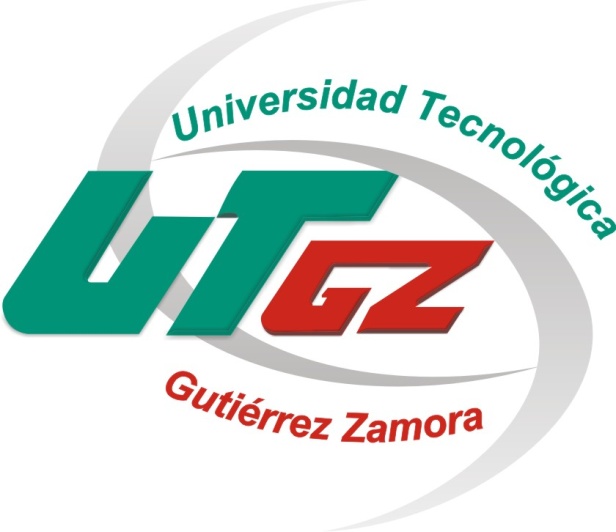 INDUCCIÓN 2013
MANUAL DE VIÁTICOS
DE LA UTGZ
Agosto de 2011
OBJETIVO
Dar a conocer la políticas, tarifas y los procedimientos para la solicitud, trámite,  autorización y comprobación de los viáticos y pasajes, necesarios para que el servidor público cumpla con las comisiones asignadas a un lugar distinto al de su centro de trabajo
SUJETOS
Todos los servidores públicos que en el ejercicio de sus funciones sean comisionados a un lugar distinto de su adscripción.
POLÍTICAS GENERALES
1.1.1 El pago de viáticos y gastos de viaje se deberá ajustar a las políticas y tarifas establecidas en el manual de viáticos que emite el gobierno del estado de Veracruz de Ignacio de la Llave.
Políticas Generales
1.1.2 Únicamente se otorgan viáticos por los días estrictamente necesarios para el desempeño  de la comisión.
1.1.3 El pago de viáticos solo procederá cuando el servidor público se le comisione a destinos ubicados  a más de 50 kilómetros de distancia del lugar de adscripción.
1.1.4 Por ningún motivo se podrán otorgarse viáticos como una forma de complementar su sueldo.
Políticas Generales
1.1.5. Solo se puede comisionar al personal activo que no disfrute de un periodo vacacional o de cualquier tipo de licencia.

1.1.6 La  comisión se establecerá  en un documento denominado “Oficio de Comisión” anexo seis y puede ser nacional o internacional.
Políticas Generales
1.1.7 Para la ministración del viático los comisionados tramitaran la solicitud de “Fondos  a Comprobar” anexo siete y anexar el oficio de  comisión.
Agosto de 2011
Políticas Generales
1.1.8 Para el pago de pasajes  de Autobús y Tren se clasificarán de la siguiente manera.
Políticas Generales
1.1.9 Traslados Locales: Importe máximo es de $100.00 diarios que podrán  comprobar a través  de un recibo detallando la ruta, el número de placas y el motivo, en taxis controlados el importe que marque el recibo.
Comprobación de Viáticos y Pasajes
1.2.1 Debe cumplir con todos los requisitos fiscales que marca el Art. 29-A del Código Fiscal de la Federación
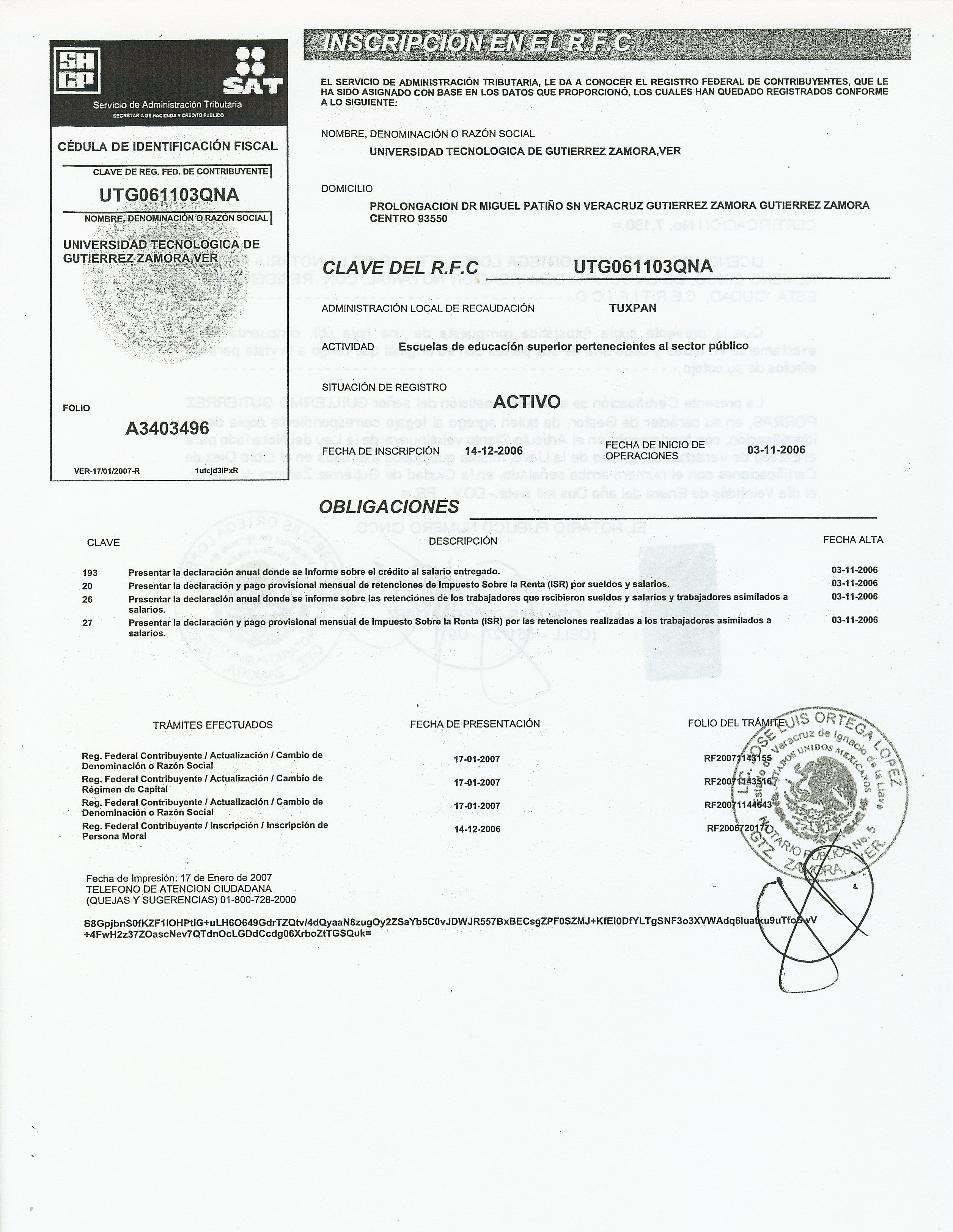 Domicilio Fiscal:
Prolongación Dr. Miguel Patiño s/n,
Colonia Centro,
CP. 93556 Gutiérrez Zamora, Ver.
Comprobación de Viáticos y Pasajes
1.2.2 El servidor público comisionado comprobará dentro de los tres días hábiles siguientes al último día de su comisión, presentando la documentación en original y su informe de la comisión.
De no comprobar se suspenderá cualquier otra comisión de viáticos.
La Unidad Administrativa procederá a realizar el descuento de los importes adeudados vía nómina.
OFICINA DE INGRESOS
Horario de Atención: 
 9:00 am a 14:00 pm
 15:00 pm a 18:00 pm
Formas de Pago: 
Efectivo	
Depósito o Transferencia Bancaria
Cuenta 0177945574 de Bancomer